RUH ID:  23194
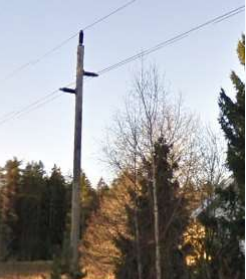 Læringsark